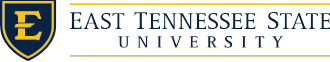 Intelligent Package Delivery System
Don McCarty
Manager Postal Service
East Tennessee State University
Purpose of Presentation
Educate - “What is it”
Explain ETSU Concept
Highlight Simplicity & Features
Show Basic Operation
Advantages for Students & Staff
Pick-up Technology
What’s Ahead
What is it?
Intelligent Package Delivery System

A Secure Locker Storage System

A Complete System Incorporating a State of the Art Electronics to Operate the Loading & Delivery

Provides Automated Package Notification, Reminders and Delivery Verification
Intelligent Package Delivery System
144 Delivery Doors

3 Separate Computer Touchscreens

3 Battery Back-ups
System Requirements
Lockers & Computers
Internet Access &Virtual Server
Power Outlet
Student File with Name, Box #, Email
Email (example: postal@etsu.edu or etsu.postoffice@gmail.com)
Determine standard messages to be used
Our Concept of Operation
System installed in our Lobby

Quick and Easy Access to Load & Reload

Load in morning, before lunch, after lunch & before leaving if needed

Protected from Elements, Monitored by Camera & Observable from our Counter 

4 Different Door Sizes Maximizes Delivery 

Removed after 2 School Days (it excludes weekends)
Features
Delivery is Completely Secure

Every Function & Step is Recorded

Complete Audit Trail

Report Generation by Date

Automated Daily Activity Report
Features
Notifications

Customer Immediately Notified upon Drop-off

Notification by Email (could also be SMS)

Customer Receives Delivery Verification Email

 System Sends Auto Reminders & Expired Notices
Pick-ups Are Easy!SecureMonitored
Package Pick-up Sequence
Pick-up Screen – Step 1
Press “Pickup” Icon
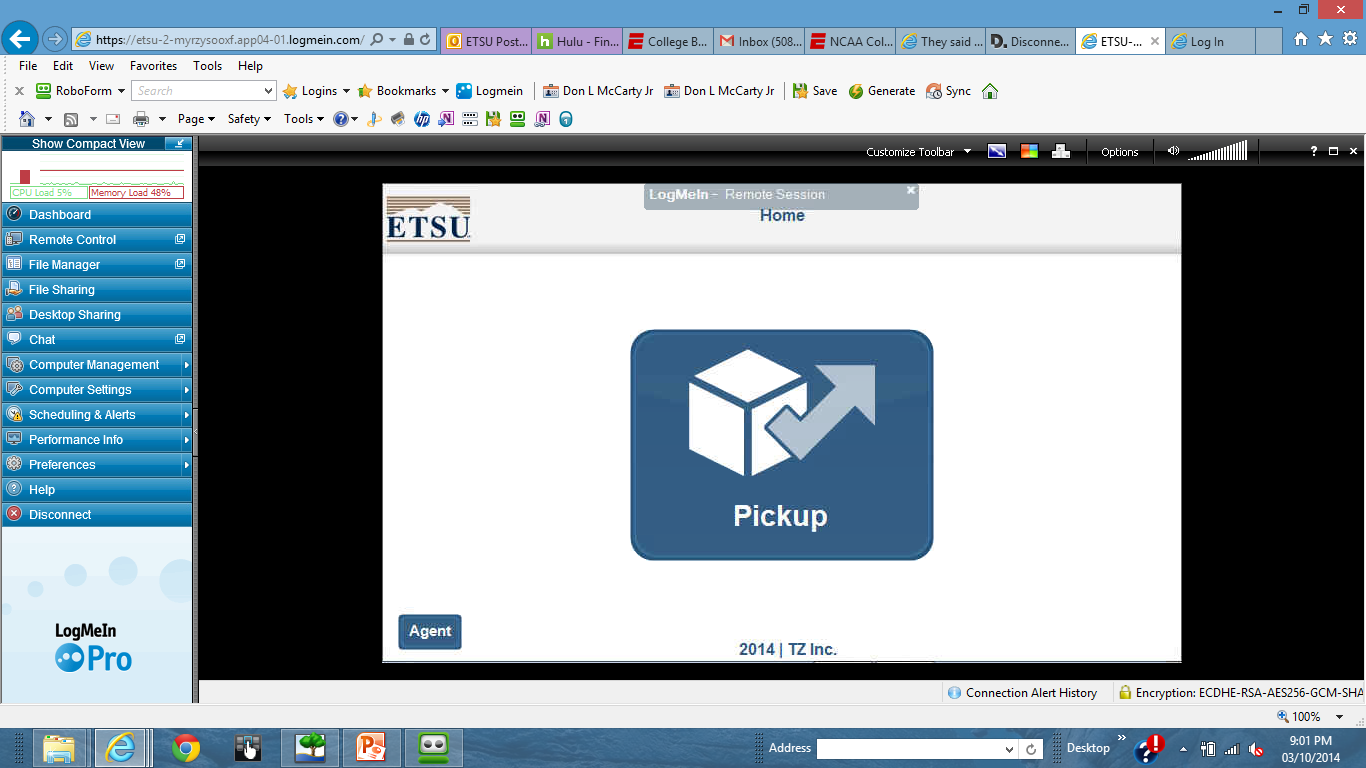 Pick-up Screen – Step 2
Enter “5 digit PIN“ & Correct Door Opens Automatically!
Package Drop-off Notification
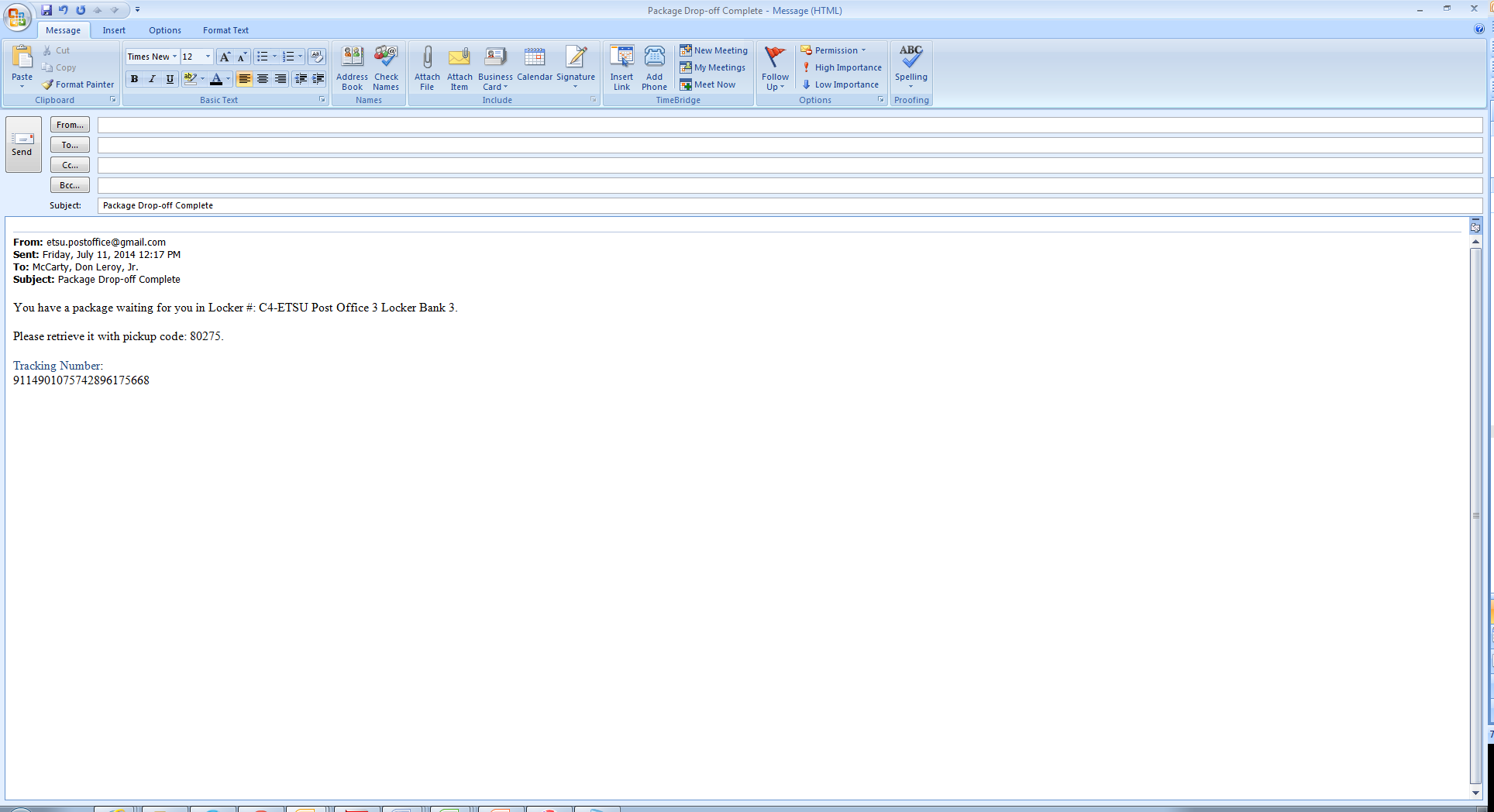 Successful Pick-up Email Notification
Successful Package Pickup Verification
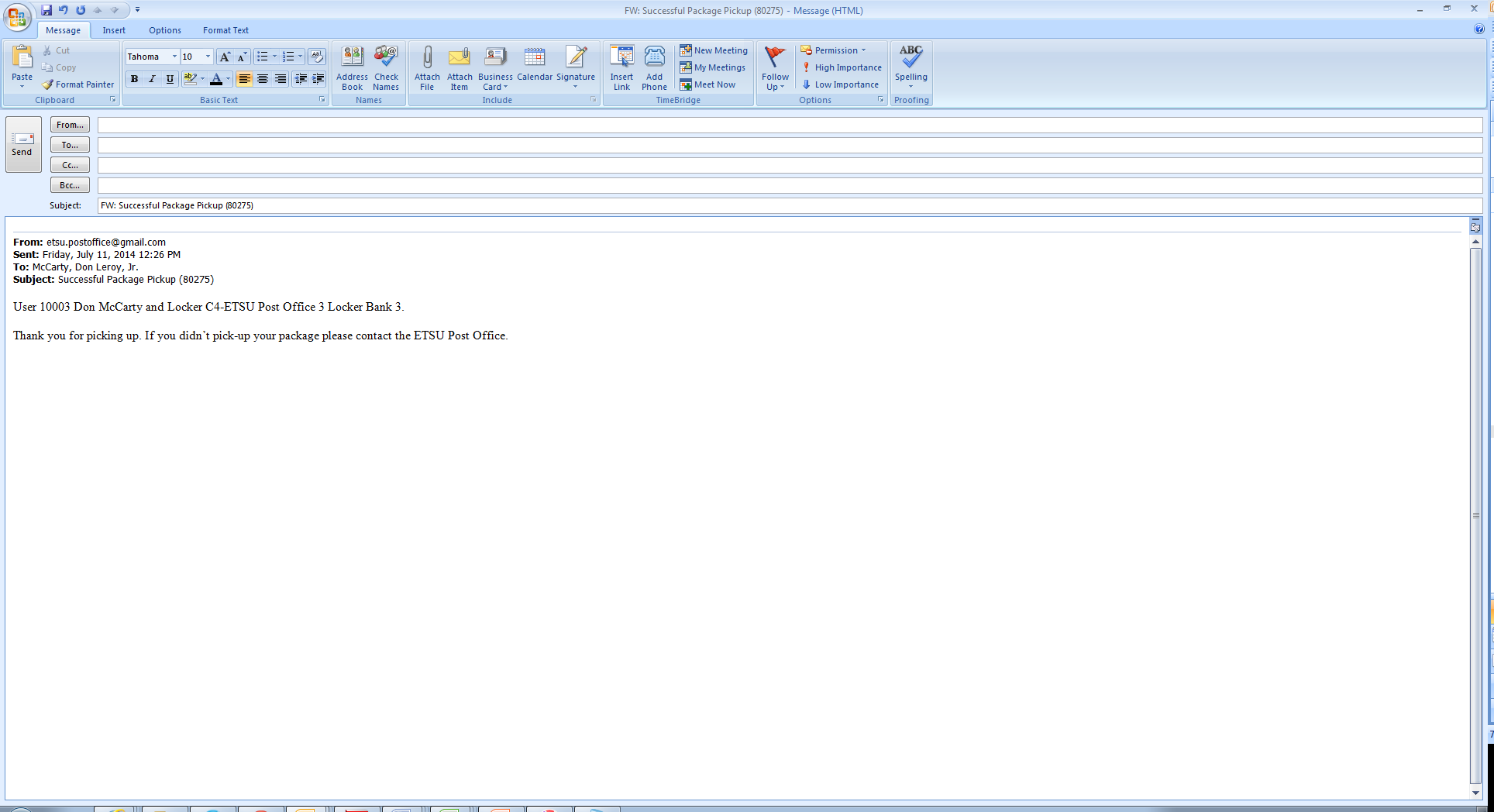 Advantages - Students
Convenience

Students only need 5 Digit PIN or Student ID

Access is 20/7 but could be 24/7

Weekend & Holiday Access

No Waiting in Lines 

Average 1 Expired Package Per Day
Advantages - Staff
One Time Handling by Staff

Super Simple to Load & Update

Eliminates Need for Shelf or Storage Space 

Tripled Delivery Access Time but didn’t add Staff or Hours

We have shifted scanning & window delivery to new additional duties
Locker Loading Sequence
Logon Screen – Step 1
Select “Agent“ Button
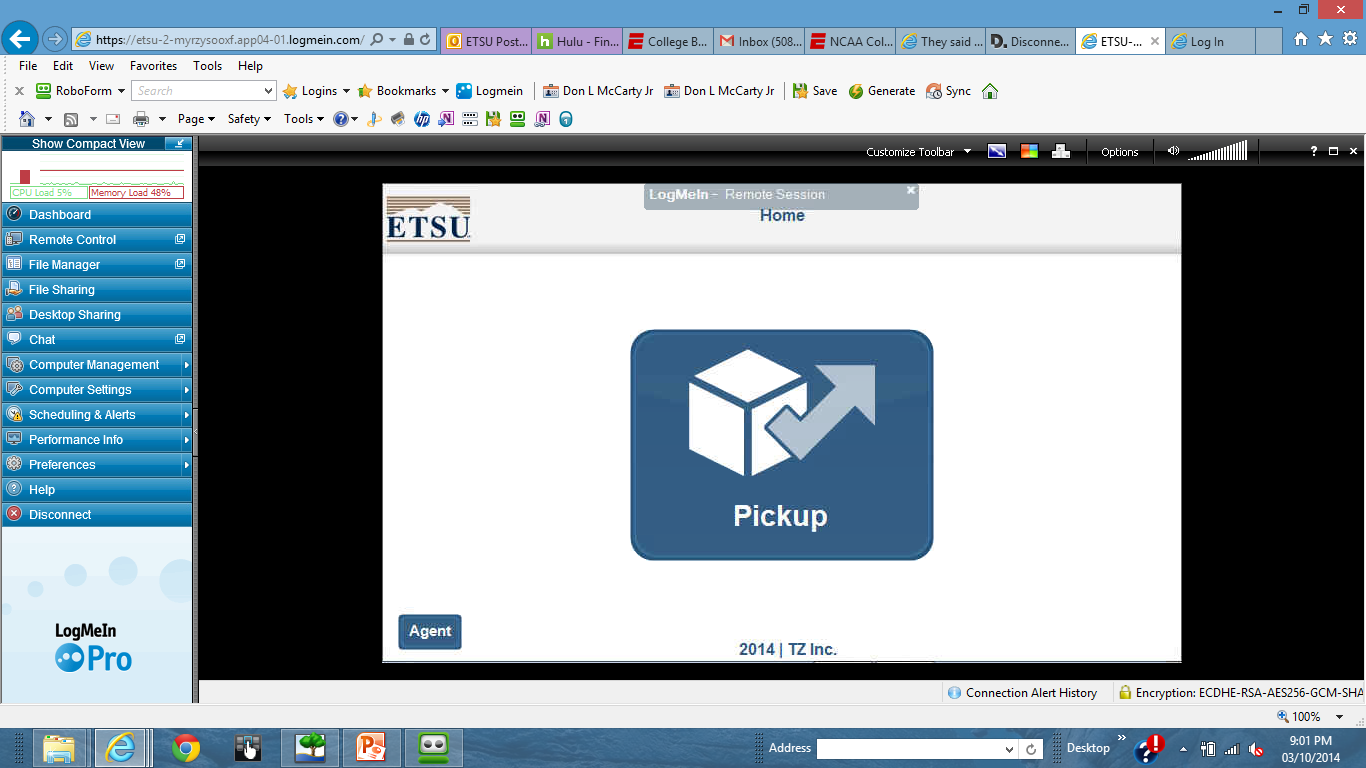 Logon Screen – Step 2
Enter “Logon Name“ & Press “Enter”
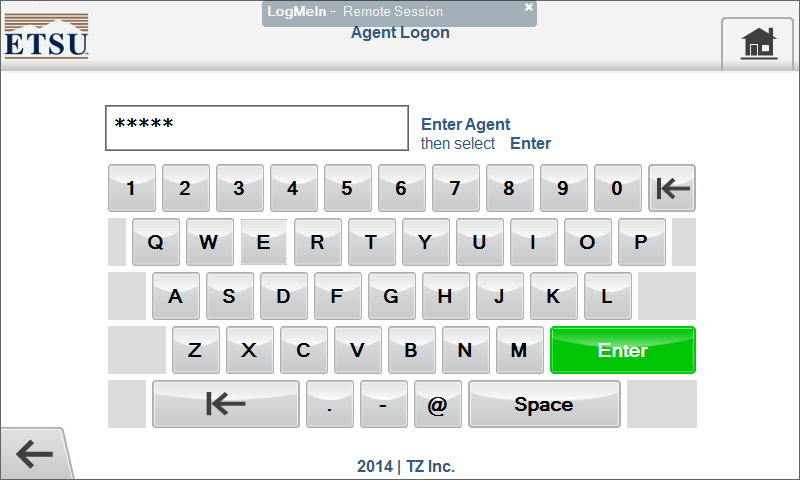 Logon Screen – Step 3
Enter “Password” & Press “Enter”
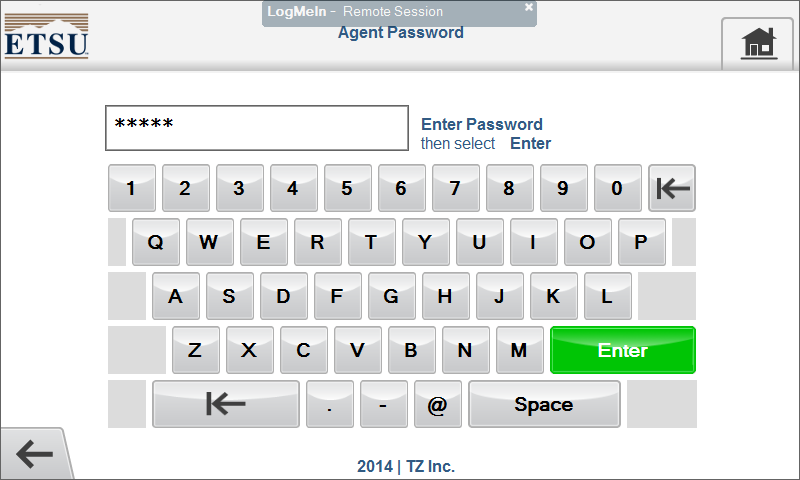 Locker Drop-off Screen – Step 1
Select  “Drop Off” Button
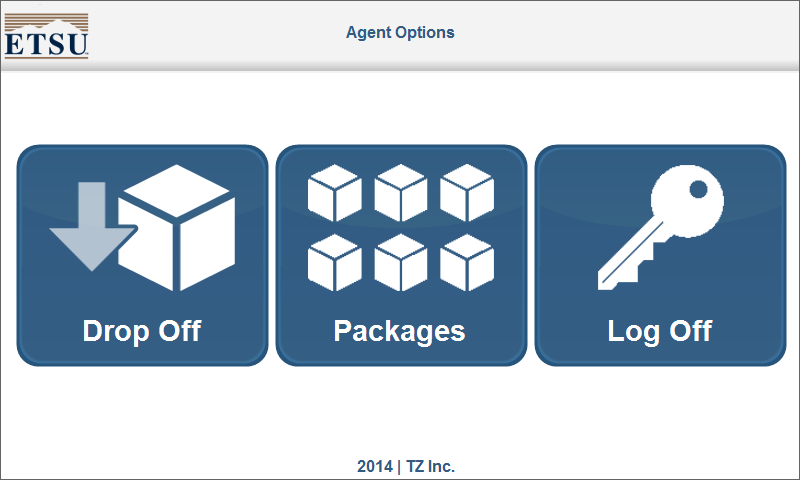 Locker Drop-off Screen – Step 2
Select the needed Size
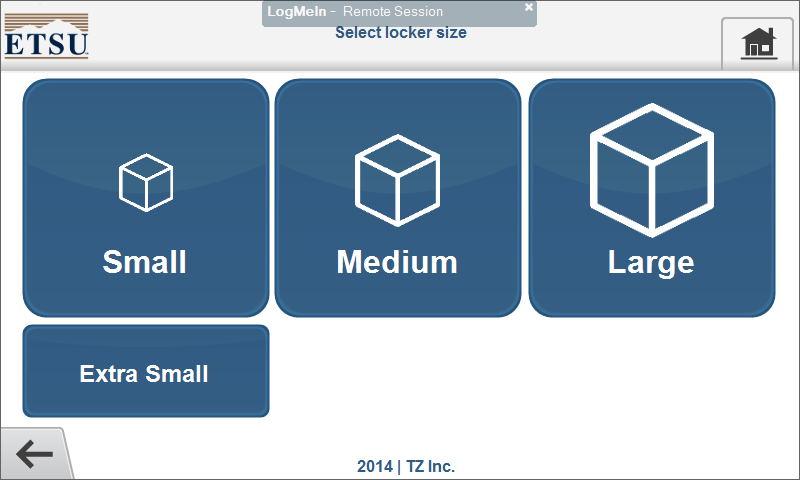 Locker Drop-off Screen – Step 3
Enter “5 Digit Box Number or Name” & Press “Enter”
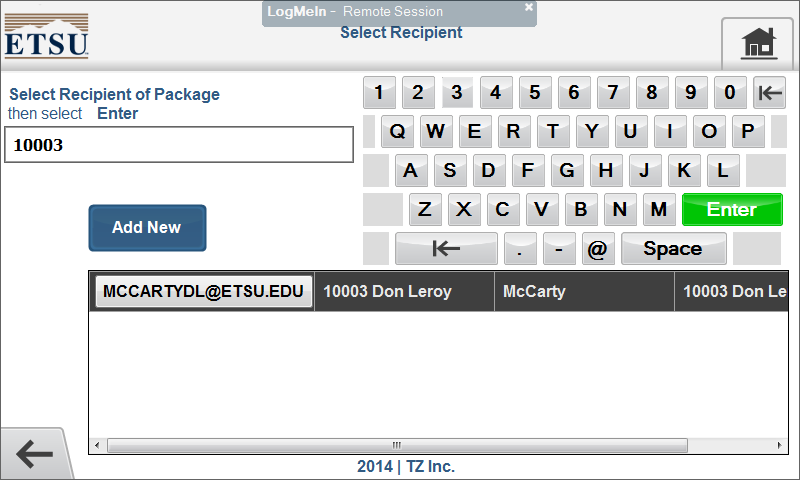 Locker Drop-off Screen – Step 4
Scan “barcode” with the Scanner  & Press “Next”
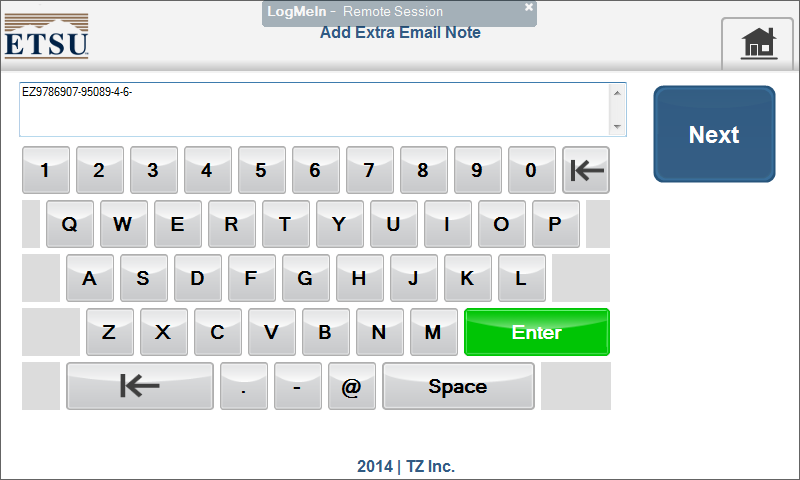 Locker Drop-off Screen – Step 5
1. Drop Off Package     2. Close Door     3. Press “Complete”
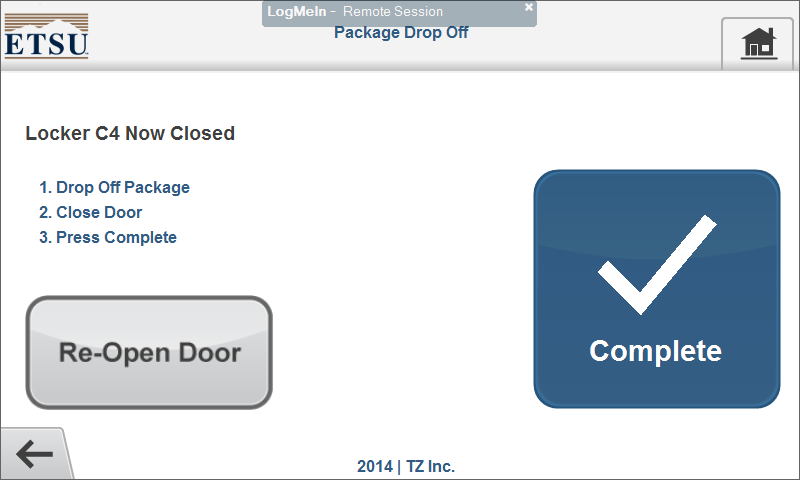 Repeat Steps 1-5
Locker Drop-off Admin Access
Admin Account Allows for Total Control of System
Adding Users, Agents and Additional Admin Accounts
Provide Maintenance, Change Locks & Open Doors
Control Settings such as:
 Email Address, Notification Frequency & Internet Access
Generate Usage Reports
View which Lockers are in Use or Vacant
System can be accessed and changed remotely
Admin Screen Controls Almost Everything
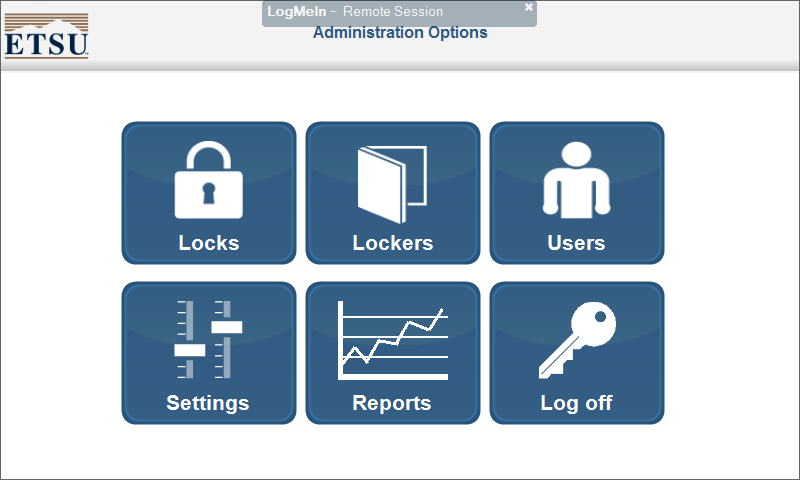 Add Users & Agents Manually or Import
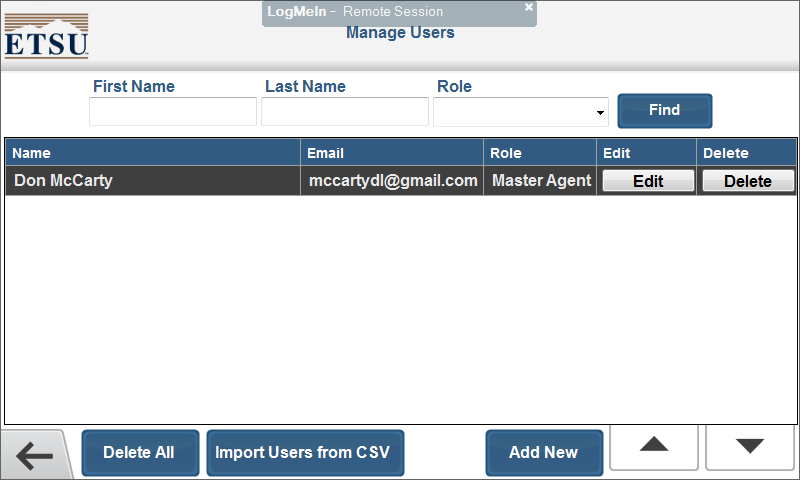 Manage Locker Door Maintenance
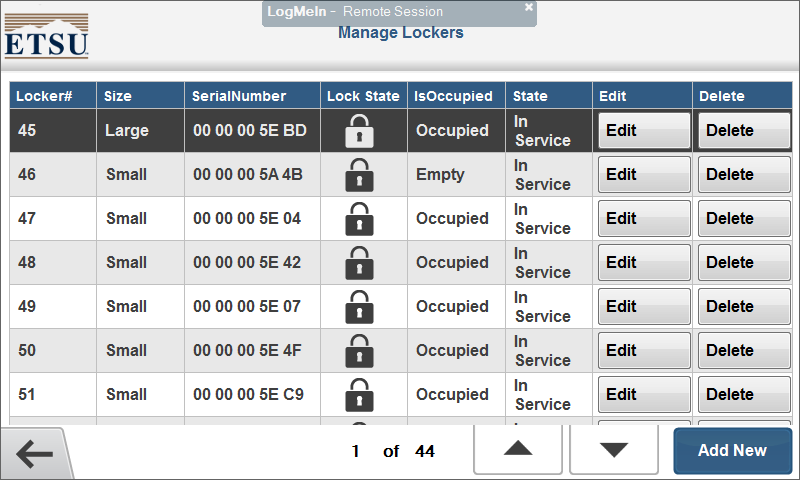 Adjust Various Locker System Settings
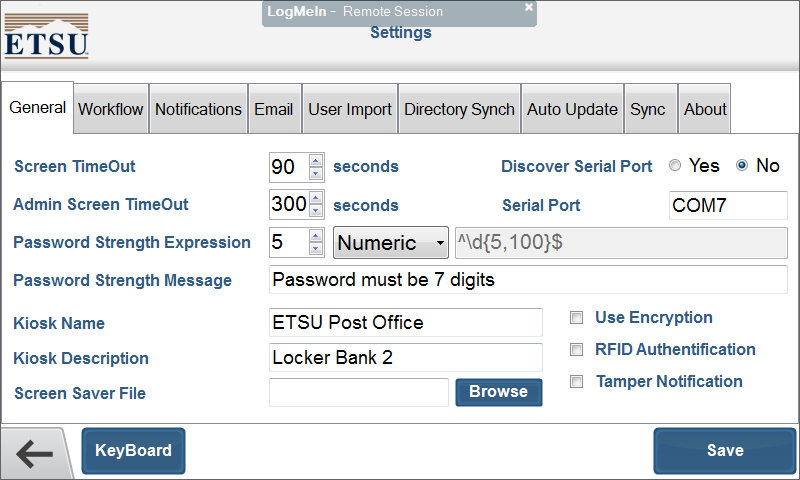 Generate Current or Previous Usage Reports
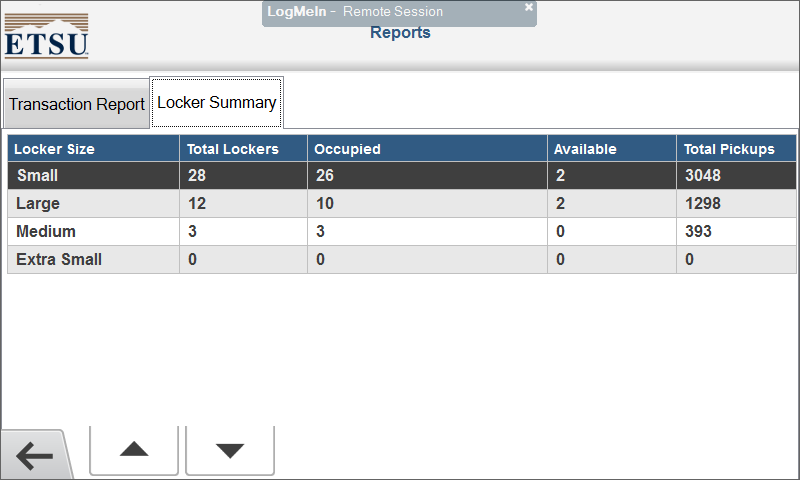 Wide Range of Technology Options
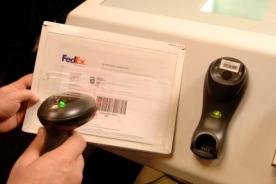 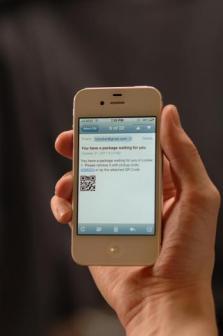 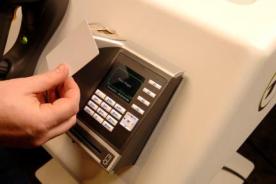 Barcode Scanner
RFID Scanner
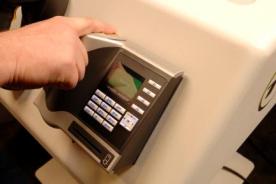 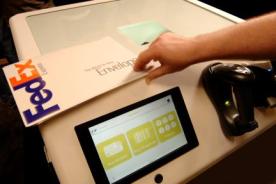 QR Code
Biometric Authentication
OCR Scanner
ETSU uses the PIN  Pickup method but all these options are available
ETSU Numbers
Average Drop-off to Pick-up Time - .51 day   

Number of Packages that weren’t able to go into the lockers per day – less than 1 

Average Pickups after 3:55 pm – 53

Average Pick-ups Per Weekend (Sat & Sun) -  34

Most Deliveries in One Day – 246 (141 Doors)

Average Total Time Per Day to Load Lockers up to 4 times per day – 1.0–1.5 hours
Customer Reaction
Overwhelmingly Positive
 Students report “They just Love availability for Late Evening and Weekend pick-ups”
 “So Cool!” Most common reaction 
 Administration has enjoyed the positive press in Press & TV
Parents on tours think it is great
Newest Locker Additions
Locker Bank 3
Asset Manager Dashboard
Intelligent Package Delivery System
Questions?
Don McCarty
Manager Postal Service
East Tennessee State University
423-439-6895
mccartydl@etsu.edu
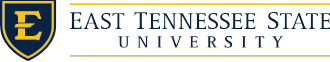